Your Name (+ your university)
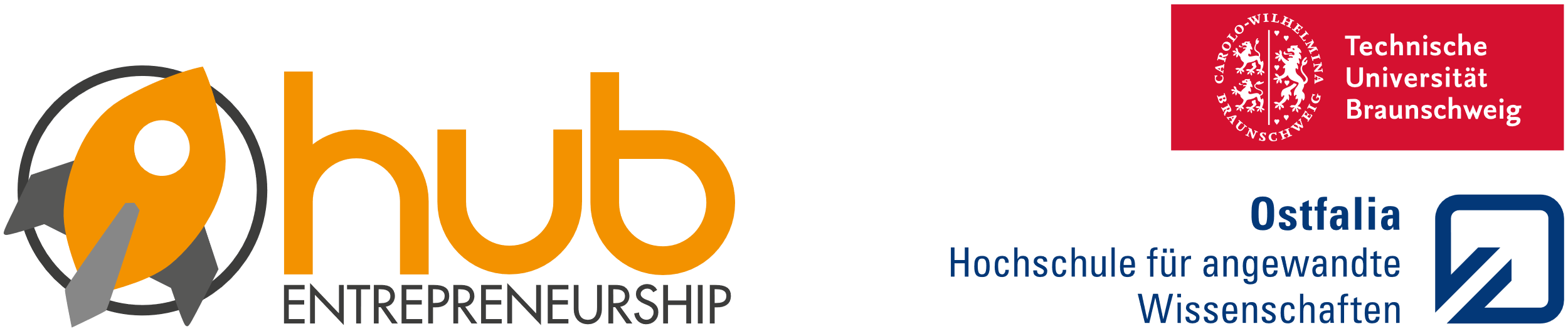 Why is entrepreneurship important to you?
What is your motivation to join the International Entrepreneurship Summer School 2022?
What is your academic and professional background? (CV in bulletpoints)
Please introduce yourself
How do you envision your role in a start-up?
What skills and experiences could you bring to a start-up team?
Where can we learn more about you?
Social Media (e.g. LinkedIn): optional
Website: optional
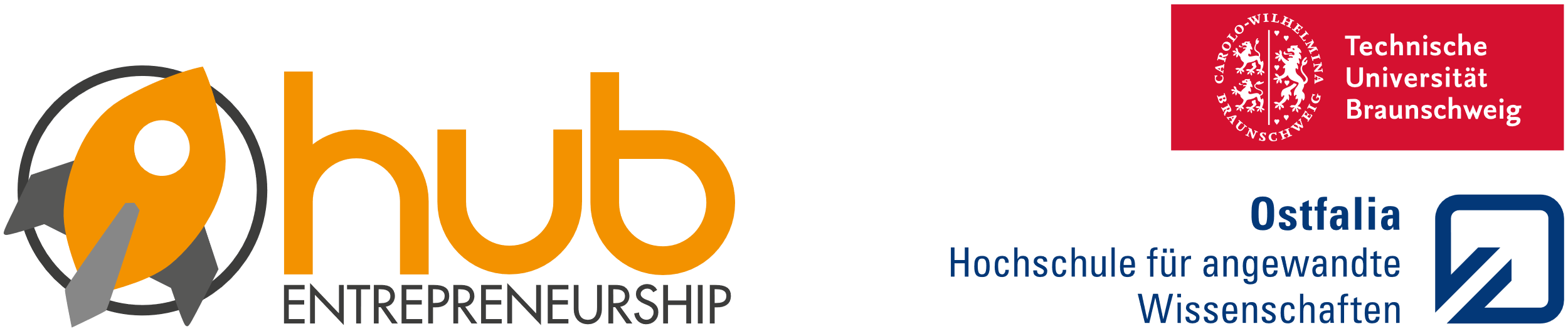 Your Name (+ your university)
Can you name a general problem that needs an innovative solution?
Do you have first ideas on solving the problem(s)?
Is there a connection between your problem statement(s) and Germany?
Any further problem statements? (optional)
What advantages does a multinational team have in solving the problem(s)?